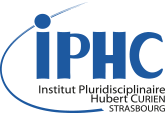 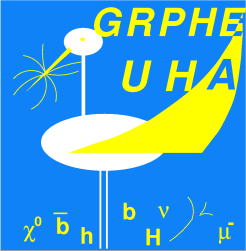 Searching tH with H>aa
Updates
Synchronization work:
Check of the signal cross-section
For my side: using same PT threshold than Tae Jeong
For my side: using same jet ID than Tae Jeong

Revisiting the photon background samples: 
Fixed errors on cross-section
Producing damaged samples
Complete list of photon background : WA, ZA, AA, TTAA, TTA, TAQ
Where is TTH with H>GammaGamma???
1
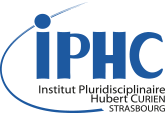 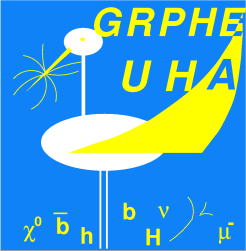 Searching tH with H>aa
Updates
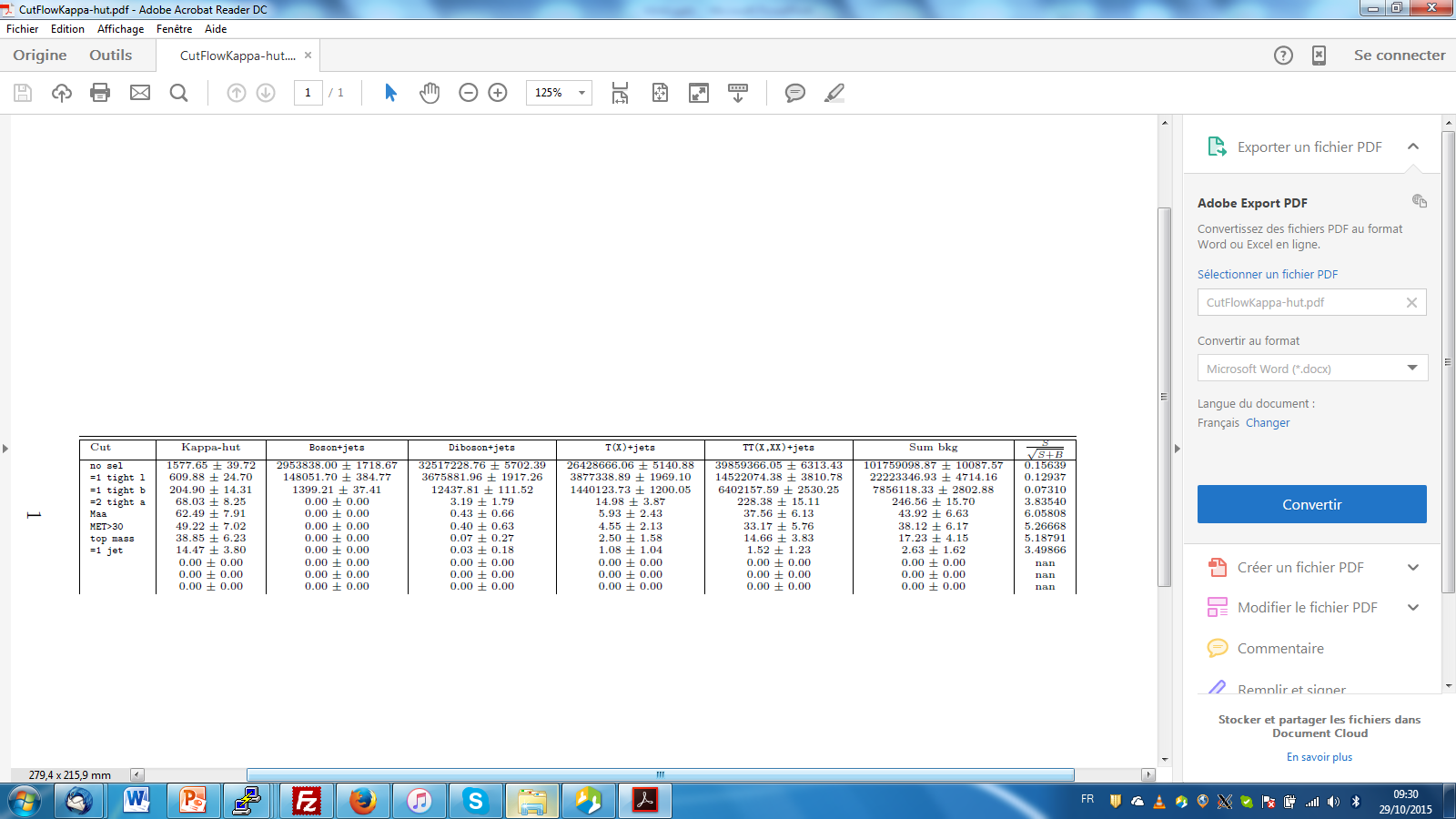 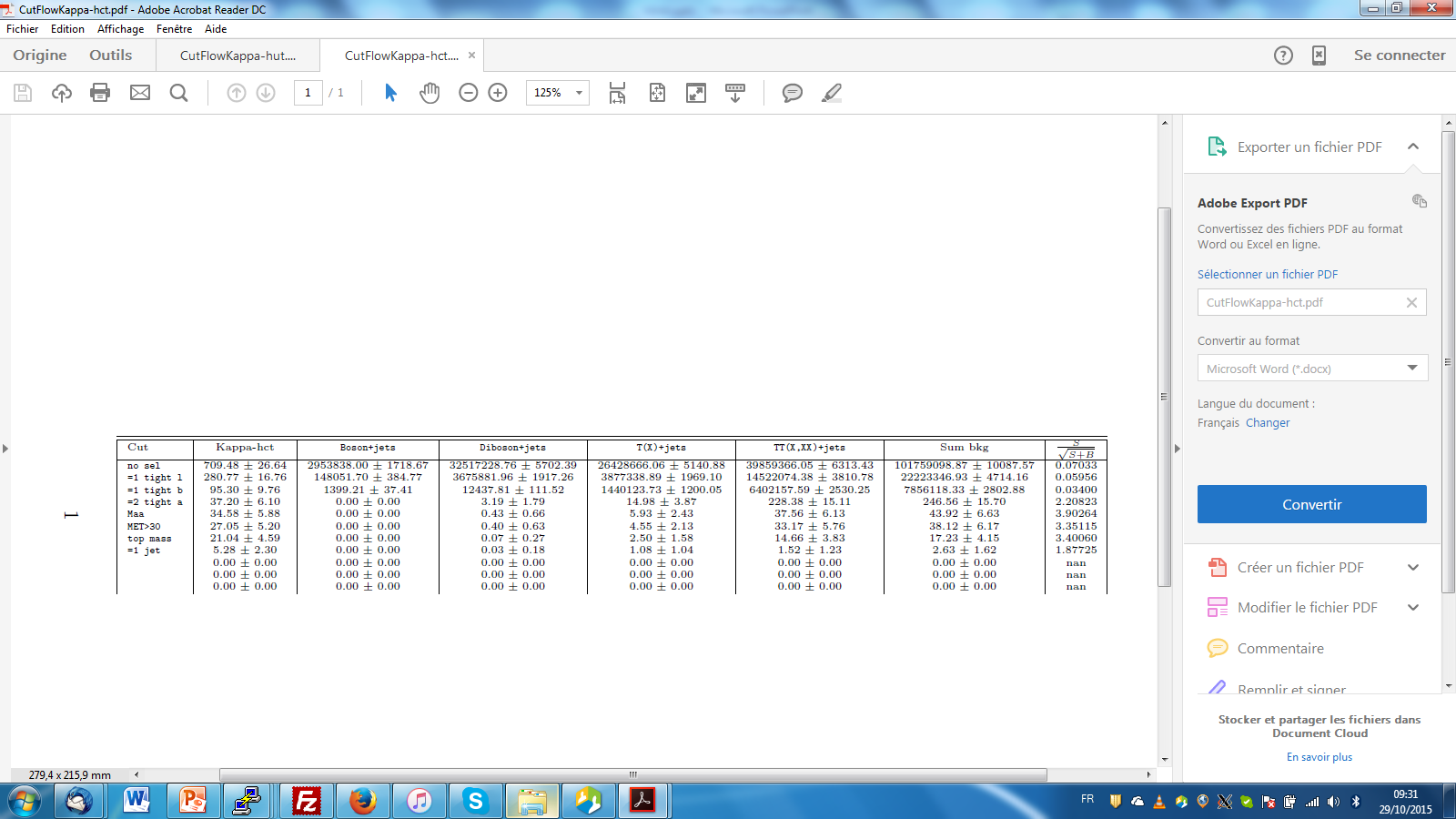 Drell-Yan & W missing due to lack of time (sorry)
2